Unit 12Look at the photos!
LESSON 1

GRADE 4
Hello everyone!
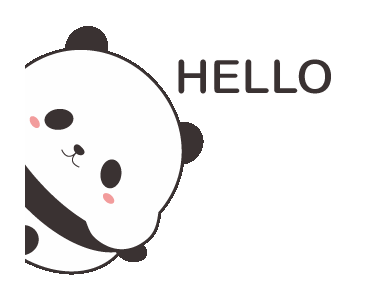 NEW WORDS
Listen and repeat
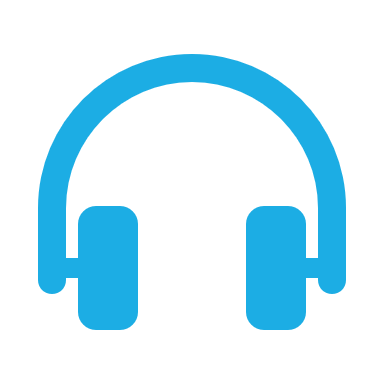 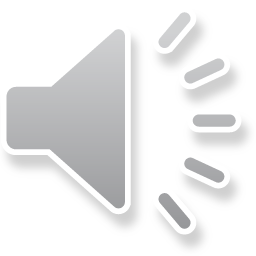 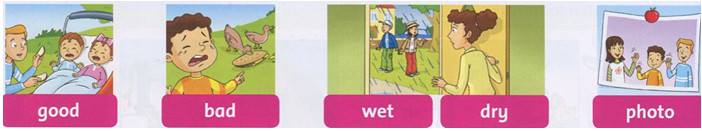 LISTEN AND CHANT
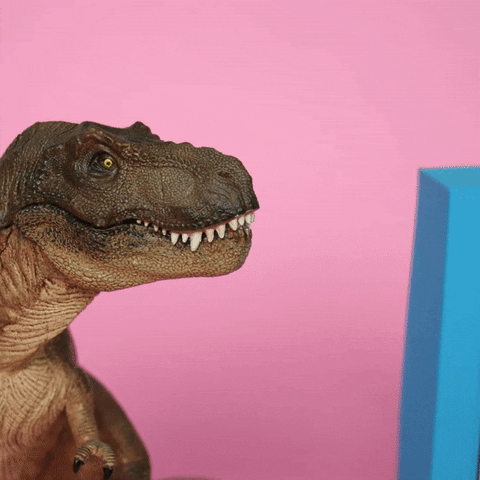 It’s time for a game!
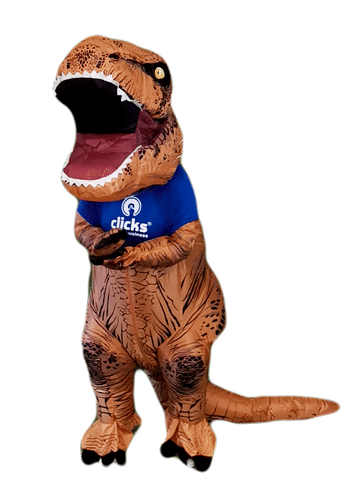 good
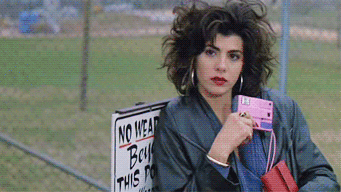 dry
wet
photo
bad
good
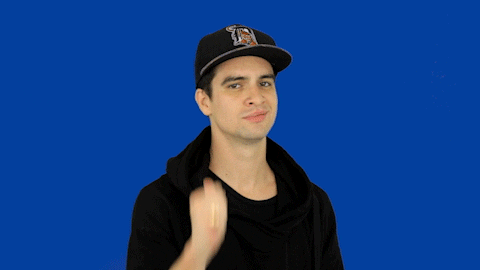 dry
wet
bad
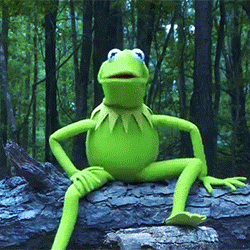 dry
wet
bad
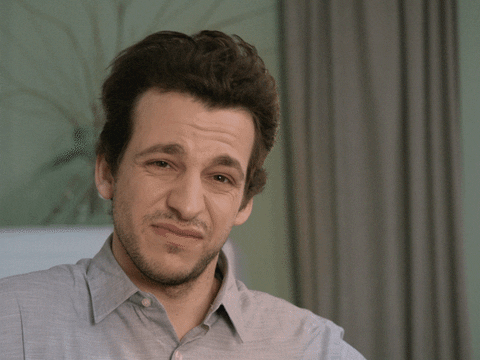 dry
bad
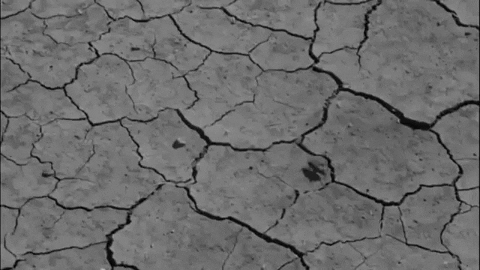 dry
Story
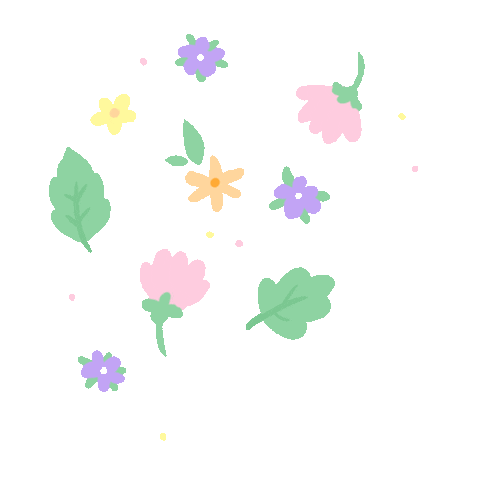 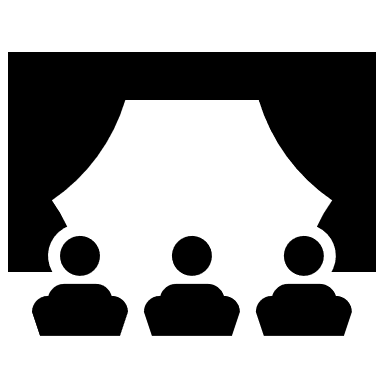 Tasks: Work in groups
Role play with your groups!
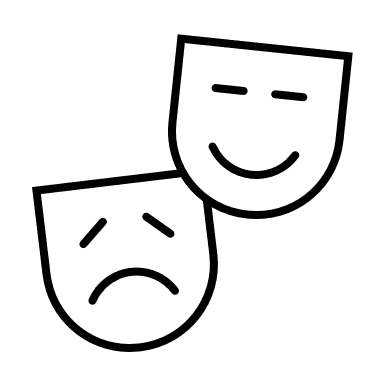 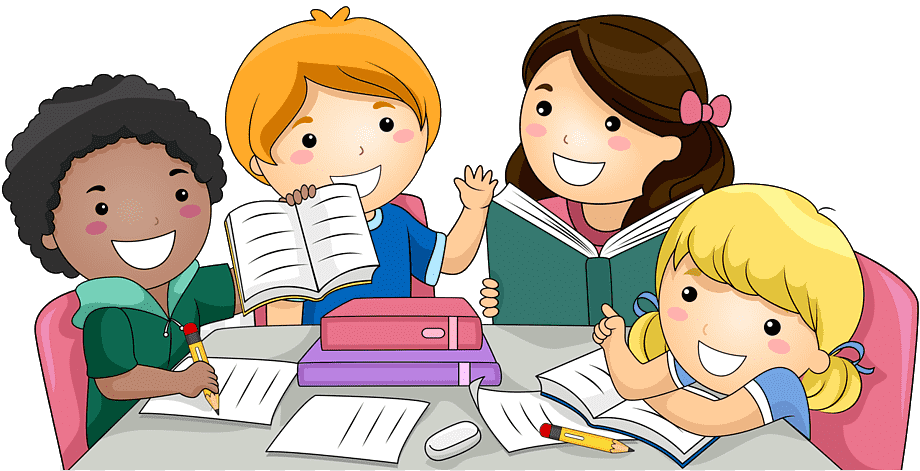 Tasks: Worktime!
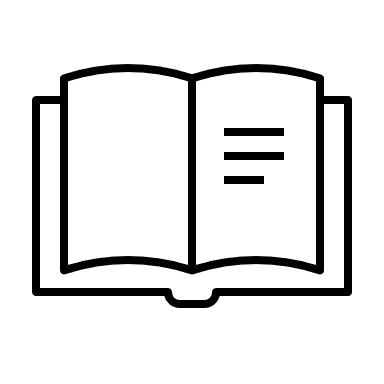 Finish the works in your workbook!
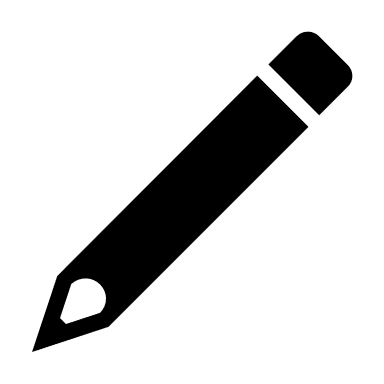 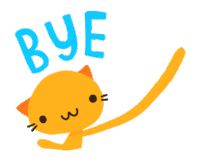 Goodbye~!